Государство – главный объект политической карты
Домашнее задание от 11 .11.20 г.
1. В контурной карте «Население»:
	- задание 7 (стр.67 учебника),
	- по слайду 5 данной презентации обозначить государства, которых коснулись изменения на современном этапе (граница, название, столица),
	- провести «дугу нестабильности» (слайд 6).
	Не забываем про условные знаки!!!
2. Параграф 11, вопросы устно + привести примеры конфликтов дополнительно к слайду 6.
3. Изучить тексты 1, 2 (стр. 83-85). Задание 4 на стр. 84 письменно (только 1 и 3 колонки, характерные черты переписывать не надо).
4. Выполнить тест на сайте Сдам ГИА: вариант учителя №57837 – тест по теме «Природные ресурсы»
Изменения носят различный характер
КАЧЕСТВЕННЫЕ
КОЛИЧЕСТВЕННЫЕ
Присоединение вновь открытых земель (в прошлом)

 Территориальные приобретения или потери вследствие войн

 Объединение или распад государств
Объединение Германии, распад Чехословакии (Чехия, Словакия), распад СССР (РФ+ Эстония, Латвия, Литва, Белоруссия, Украина, Молдавия, Грузия, Армения, Азербайджан, Казахстан, Туркмения, Таджикистан, Узбекистан, Киргизия), распад Югославии (Босния-Герцеговина, Македония, Хорватия, Словения, Сербия, Черногория, Косово), Йемен

- Добровольные уступки или обмен странами участков суши
Гонконг, Панамский канал

Отвоевание суши у моря(намыв территории)
Япония, Нидерланды
Приобретение страной
политического суверенитета
Эритрея, Намибия, Восточный Тимор

 Введение новых форм государственного устройства
Бельгия, Камбоджа

 Образование межгосударственных политических союзов и организаций
СНГ, расширение ЕС,НАТО

 Появление и исчезновение на планете «горячих точек» - очагов межгосударственных конфликтных ситуаций
Квазигосударство
Квазигосударство - это государство, которое только образовалось в результате отделения от другой страны или иного процесса, но еще не успело сформировать госструктуру.
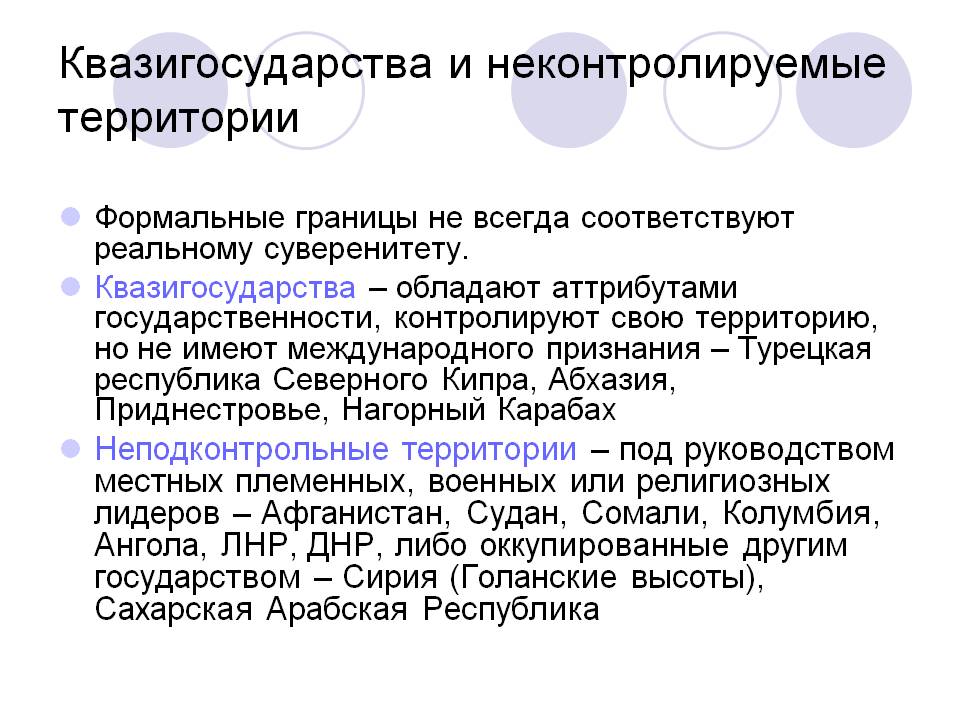 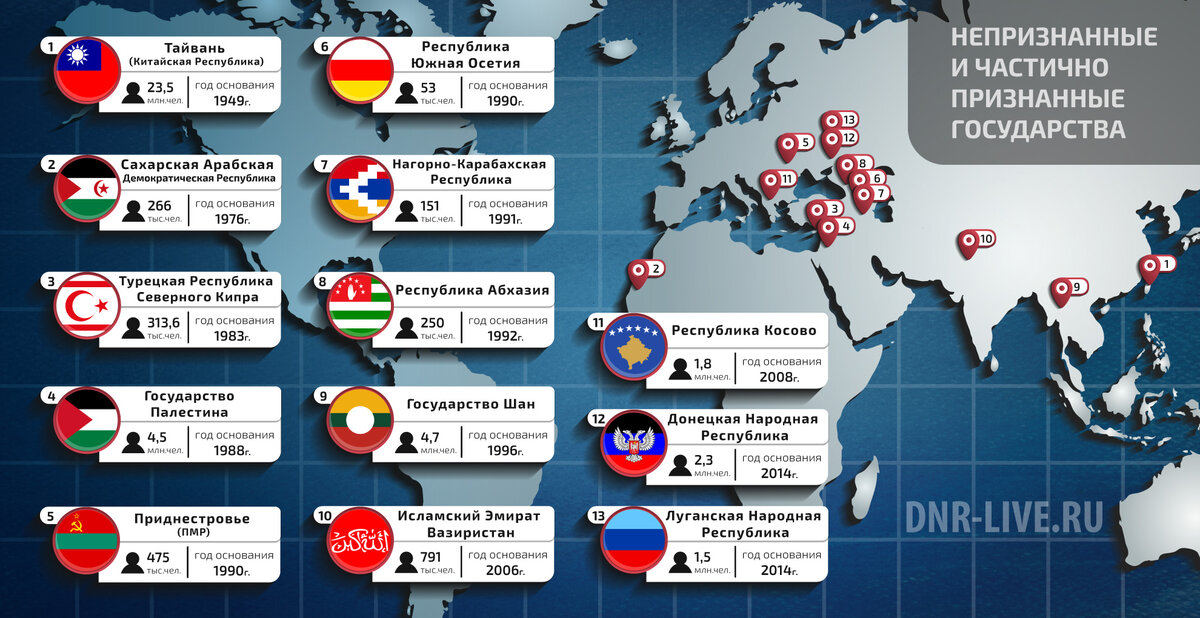 Повстанческое государство
Наиболее распространено в форме временных государствоподобных образований, возникающих на части территории суверенного государства в ходе гражданской войны (Северный Кот-д’Ивуар в 2002-2011 гг., Юго-Восточное Сьерра-Леоне в 1991-2002 гг.).
Оккупированные земли
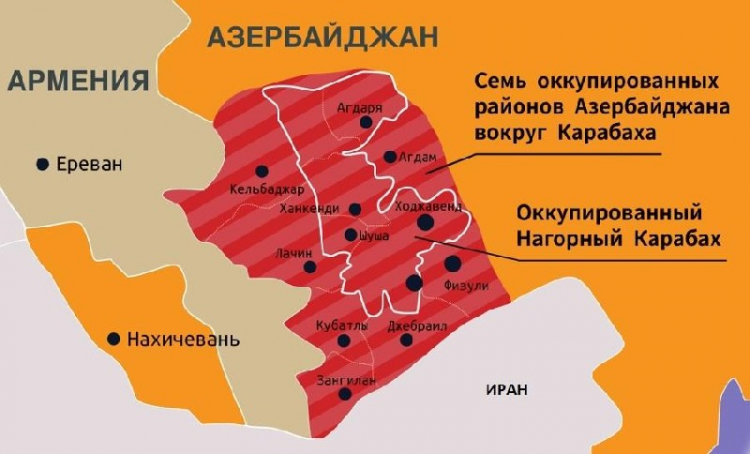 Оккупированные земли
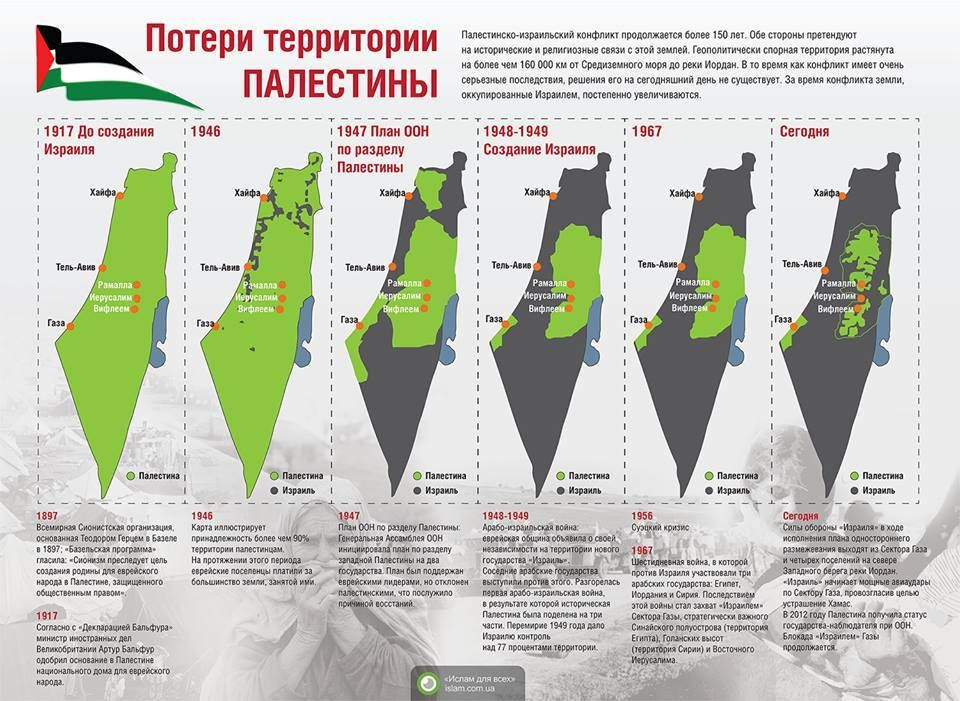 Территория государства - часть земного шара, находящаяся под суверенитетом определенной страны 

Анклав  
Полуанклав 
Внутренние воды 
Территориальные воды
Прилежащая зона
Государственная граница – линии определяющие пределы государственной территории

Сухопутная
Водная
Воздушная
ФОРМЫ ПРАВЛЕНИЯ
республики
монархии
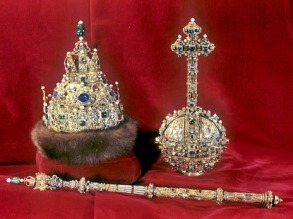 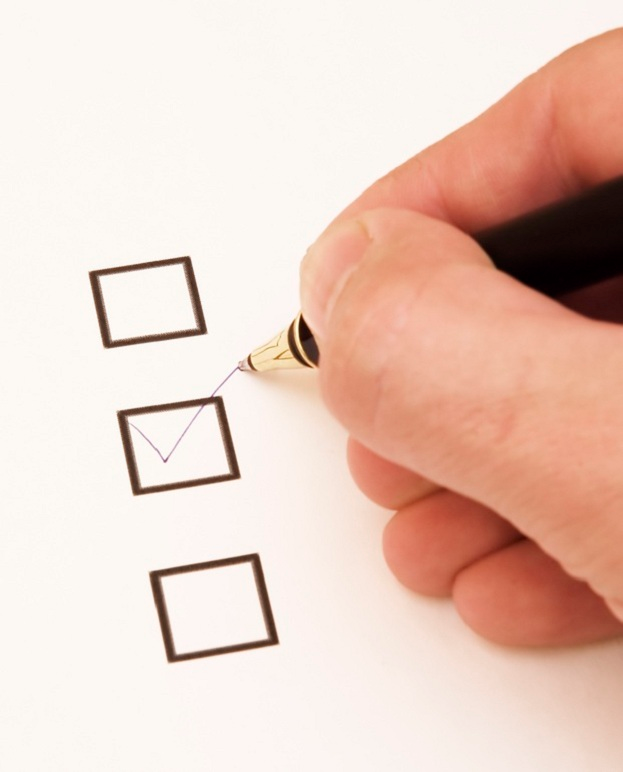 Монархия
это  форма государственного правления, при котором передаваемая по наследству власть частично или полностью сосредоточена в руках  единоличного главы государства — монарха(короля, царя, императора, герцога, султана, эмира и т. д.).
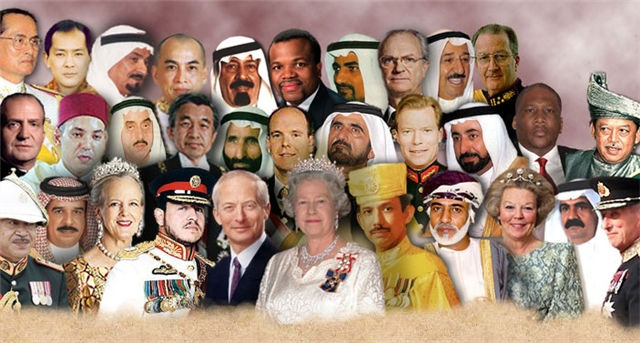 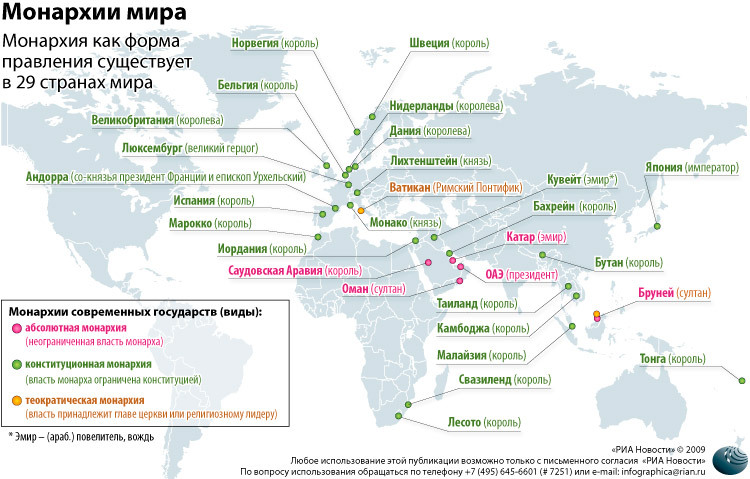 Республика
форма государственного правления, при которой высшая государственная власть принадлежит выбранным на определенный срок органам власти.
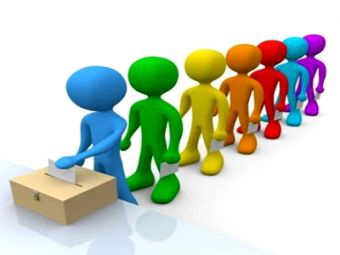 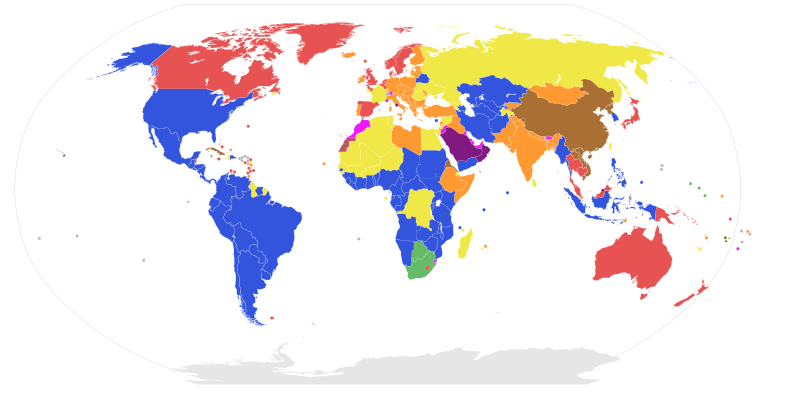 Синий – президентская  республика, 
оранжевый – парламентская республика.
ТИПЫ ГОСУДАРСТВЕННОГО УСТРОЙСТВА
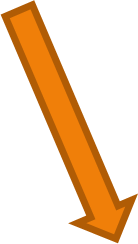 Унитарное государство
Федеративное государство
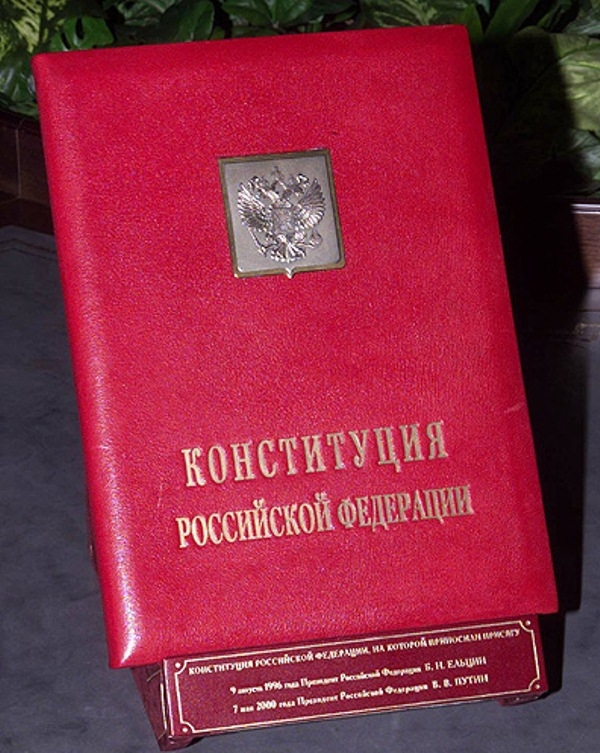 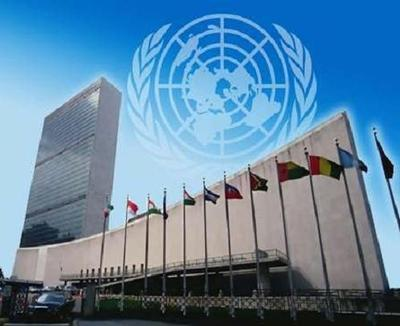 Унитарное государство
Федеративное государство
Форма государственного устройства, при которой страна не имеет в своем составе автономий и располагает одной конституцией
Форма государственного устройства, при которой отдельные территориальные единицы, составляющие государство, обладают определенной юридической и политической самостоятельностью
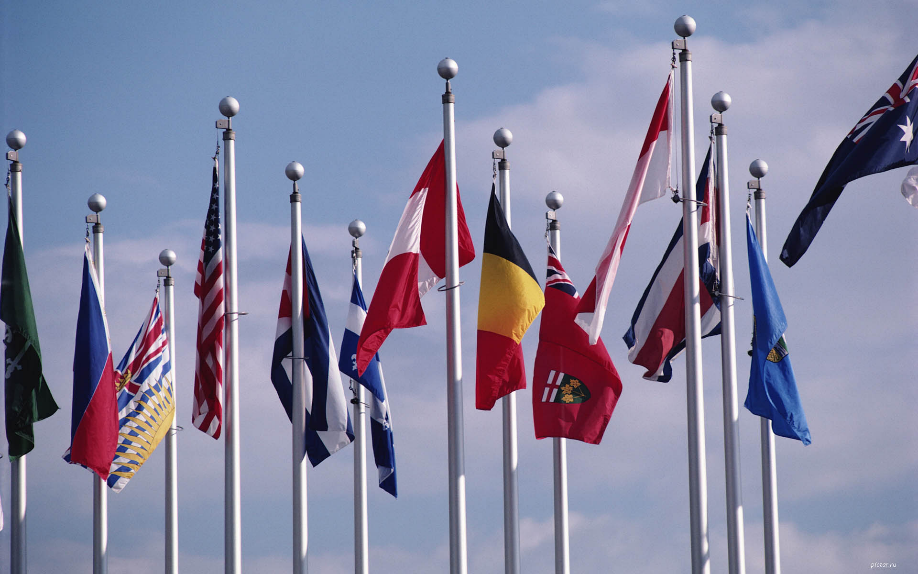 Домашнее задание: -§12, вопросы устно, -текст №5 на стр. 87 -вопросы устно.